Мероприятие, посвященное жизни и творчеству М.Ю. Лермонтова(среди учащихся 5-9 классов).
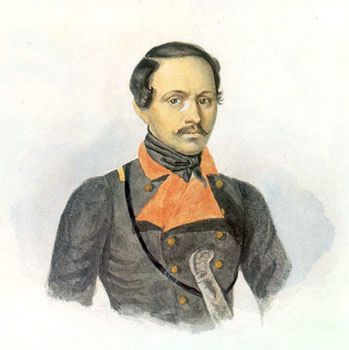 Выполнила учитель русского языка Климочкина М.Н.
МОУ»Ерышовская СОШ»
Цели:
Обобщить и систематизировать знания, полученные при изучении творчества М.Ю. Лермонтова.
Развивать интерес к чтению, формировать у детей способность внимательно и вдумчиво относиться к слову. 
Воспитывать у учащихся читательский вкус.
Развитие творческих, коммуникативных способностей учащихся
выставка книг к юбилею поэта
Открытие мероприятия (ведущие -учащиеся 9 и 6 класса)
Гости и участники мероприятия
Интересные факты из детства поэта(знакомят учащиеся 6 класса)
«Своя игра» по биографии и творчеству М.Ю.Лермонтова
Выставка рисунков
«..Корабль одинокий несется,
Несется на всех парусах..»
(«Воздушный корабль»)
Рисунок  Гурьянова ивана (5 кл.)
«Дубовый листок оторвался от ветки родимой
И в степь укатился,
жестокою бурей гонимый..»
(«Листок»)
Рисунок Бузиной Виктории (6 кл.)
«..Забил снаряд я в пушку туго..»
(«Бородино»)
Рисунок Медведевой Кристины (7 класс)